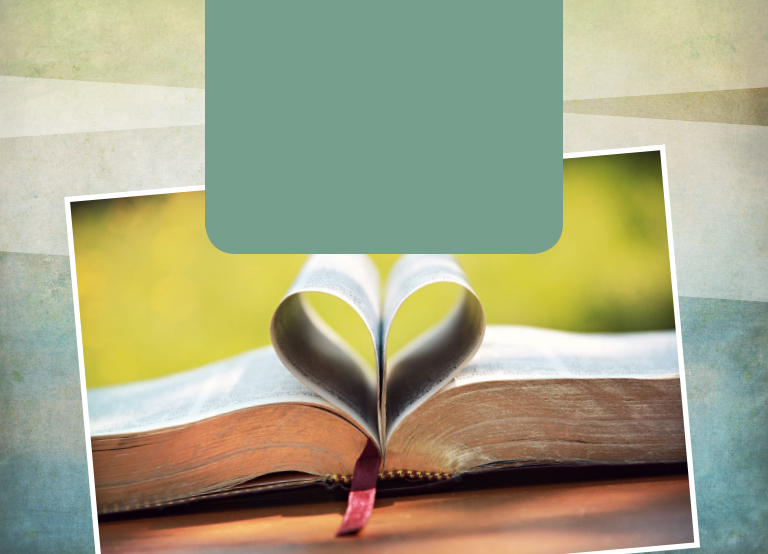 Do the Word
By
Dorothy Watts
General Conference
Women’s Ministries Department
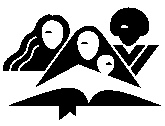 [Speaker Notes: Note to the Presenter: Before the meeting begins, pass out one small stone for each participant as well as a set of colored pens or pencils (red, blue, green) for each group of three people.  These pens can be collected and used for a later seminar as well.]
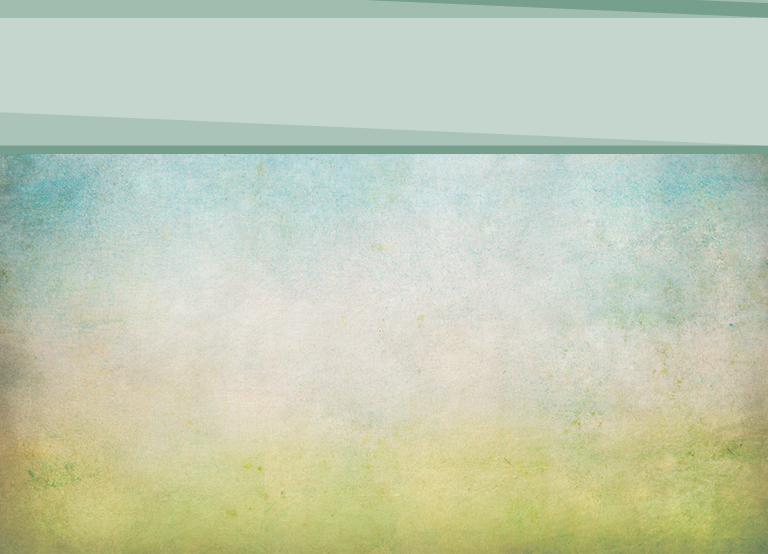 So the servants followed his instructions.  When the master of ceremonies tasted the water that was now wine, not knowing where it had come from (though, of course, the servants knew), he called the bridegroom over.  “A host always serves the best wine first,” he said. “Then, when everyone has had a lot to drink, he brings out the less expensive wine. But you have kept the best until now!” This miraculous sign at Cana in Galilee was the irst time Jesus revealed his glory.  And his disciples believed in him. 
John 2:1-11
[Speaker Notes: Introduction:  Read John 2:1-11]
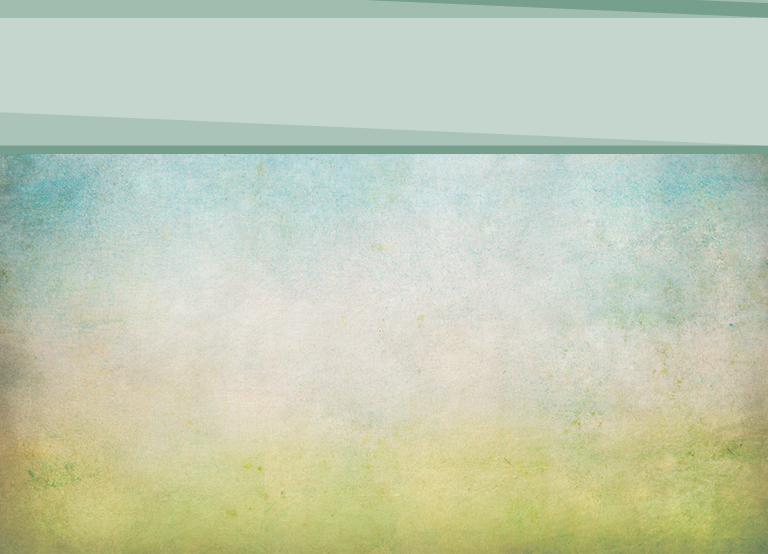 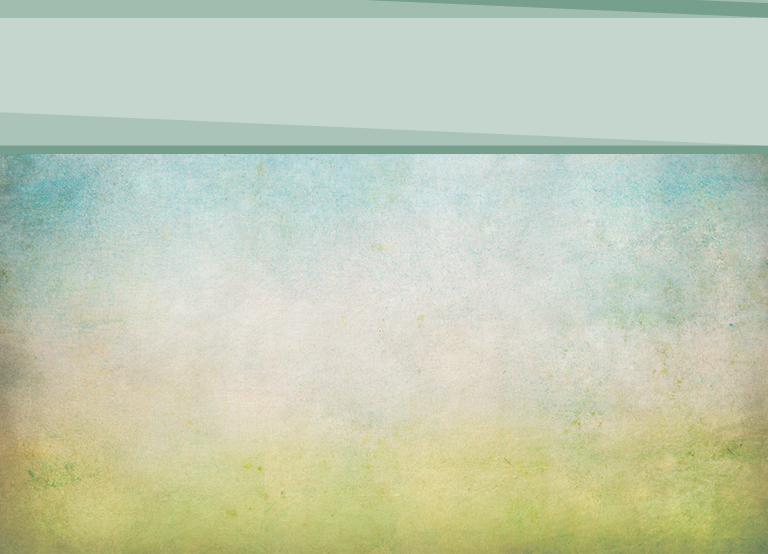 The BASIS for Doing
	A HEART for Doing
	The ACT of Doing
	The POWER for Doing
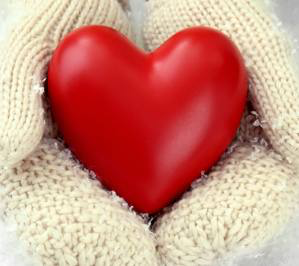 [Speaker Notes: In the experience of Mary, I find four steps to take in doing God’s Word; four markers on the pathway of obedience.
 
The Basis for Doing
A Heart for Doing
The Act of Doing
The Power for Doing]
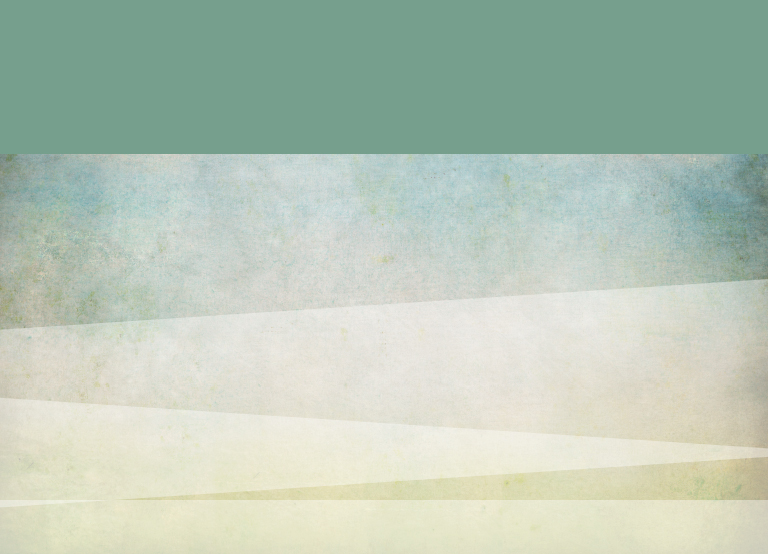 I- The BASIS for Doing: John 2:5
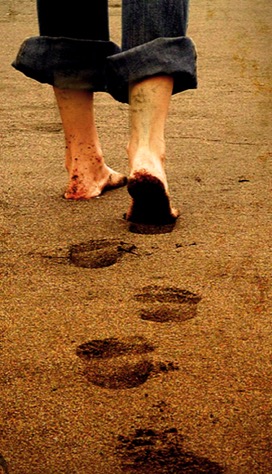 “Whatsoever He saith unto you do it.”
[Speaker Notes: I. The Basis for Doing: John 2:5  
 
 
“Whatsoever He saith unto you do it.”
 
If we would be doers of the Word, then like Mary we must come to the place where we accept the absolute authority of God’s Word.  There can be no question in our minds.  This book is God’s truth, His will for us, His divine message and direction for our lives.  If we doubt His Word, we will never step out to do it.
 
Audrey Wetherell Johnson was born in Leceister, located in the English midlands, and went to school in France where she came under the influence of French intellectuals and secular philosophical studies.  As a result she gave up her belief in the Bible as the inspired Word of God.  She considered herself an agnostic.  She no longer believed in the story of creation. Adam and Eve, Jonah and the whale, Daniel in the lion’s den, the birth of Christ in Bethlehem, and His death on Calvary she believed to be myths; fairy tales of no more value than the stories of Hanzel and Gretel and Little Red Riding Hood.
 
She had given up Christianity, but she had nothing to take its place.  One evening she was thinking about death and the hopelessness of life.  She reasoned, If life is just snuffed out at the end and there is no life after death, then what difference does it make how I live?   The thought filled her with despair.  Suddenly to her mind came words of scripture she had heard long ago when she was a child.
 
“And whoseover liveth and believeth in me shall never die.  Believest thou this?”  John 11:26.]
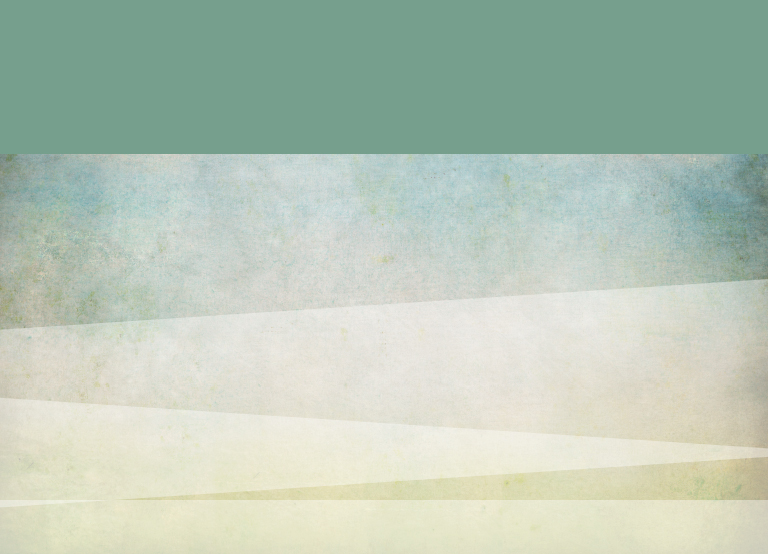 [Speaker Notes: Could it be true?  Was God real after all?  Was His Word true?  Oh, now how she wished it could be true.  In her helplessness and despair and darkness she cried out to God, “Oh, God, if You are there, make yourself known to me.  Help me to understand.”
 
About the experience she writes, “Suddenly God’s mysterious revelation was given to me.  I can only say with Paul, ‘It pleased God to reveal His son to me.’  I could not reason out the  mystery of the incarnation, but God caused me to know that this was a fact.  I knelt down in tears of joy and worshiped Him as Savior and Lord, with a divine conviction of this truth which could never be broken.”
 
From that moment Audrey took by faith that the Bible was God’s Word, and the complete and only authority for her life.  She determined to read God’s Word and to do whatever He asked her to do.  
 
Obedience to His Word led her to give her life as a missionary to China.  She fully intended to spend her whole life there, but war and ill health intervened and she found herself under doctor’s orders in San Bernardino, California.  While there, she was asked to teach the Bible to five women who were already well instructed.
 
Her heart sank.  She asked herself, “What have I come to?  Am I to give more to those who already have so much?”  However, she prayed about her invitation and poured out to the Lord her longing to teach those who had never heard His name back in China.
 
Then the Lord gave her a message from His Word, Jeremiah 45:5. “Seekest thou great things for thyself?” (Such as training teachers for China’s millions, she thought.)  “Seek them not.”  And another message in Zechariah 4:10:  “For who has despised the day of small things.”]
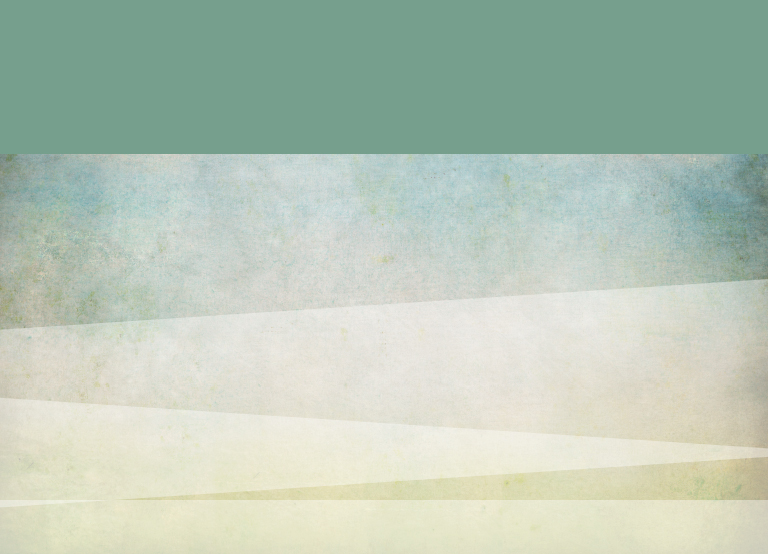 [Speaker Notes: It was as if the Lord had said to her, “Audrey, will you not do this one little thing for me?” And so she agreed to teach the Bible study group.  The methods she developed in getting those women to dig into the Word of God for themselves became the basis for what was later to be her life work for the next 20 years and the founding of Bible Study Fellowship, a ministry dedicated to the disciplined study of God’s Word.
 
Joni Earekson Tada is another who at one point came face to face with the authority of God’s Word in her life.
 
In May 1967, seventeen-year-old Joni Eareckson went swimming and recklessly dived into shallow water.  Her head smashed against the bottom, breaking her neck, paralyzing her from the neck down.
 
For weeks she lay in a Stryker frame in the hospital, looking forward to a life without the use of hands or legs.  Life seemed pretty hopeless in those days.  Joni cried out in anger to God, “This isn’t fair!  I can’t stand to go on living like this!”
 
One night alone in the darkness of the hospital room, Joni lay motionless on her Stryker frame and hit rocky bottom in her life.  For several days she had begged friends to help her commit suicide.  They had refused.  She lay there feeling so utterly helpless, unable even to take her own life.  That night in the numb blackness of her despair she cried out to God, “God, if I cannot die, then show me how to live.”
 
It wasn’t easy to come to such a place of wanting to do the Word of God.  She couldn’t understand how a good God could permit something as terrible as her accident to happen to one of His children. She felt she had a right to be depressed, resentful, and angry.
 
One day a friend confronted her with the authoritative Word of God.  1 Thessalonians 5:18, “Give thanks in all circumstances.”]
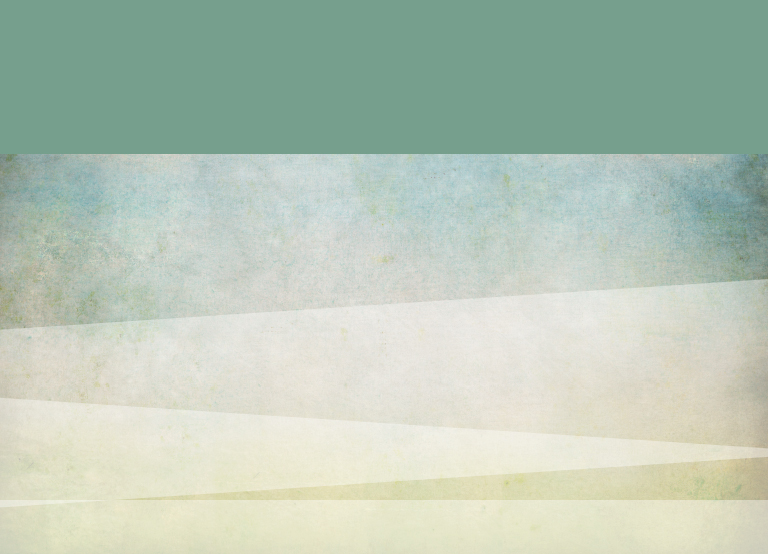 [Speaker Notes: He closed his Bible and asked, “Well, Joni, don’t you think it’s about time you got around to thanking God for that wheelchair of yours?’
 
“No way!”  Joni responded.  “I’m not thankful and I won’t say it.  I won’t give thanks when I don’t feel like it.”
 
“Whoa!” her friend responded.  “Look at that verse again.  It doesn’t say you have to feel thankful.  It says to give thanks in all circumstances, good and bad, whether you feel like it or not.”
 
“But how can I thank God when I can’t understand why all this happened to me?”  she whined.
 
“We’ll never understand the ways of God,” Steve went on.  “You don’t need to know why, you need to be willing to do what God says, to be thankful that He is in your life, leading and helping you.”
 
So Joni gritted her teeth and yielded her will to the authoritative Word of God.  “Okay, Lord, I thank You for this hospital bed.  I would really rather have pizza, but if You want me to have cafeteria oatmeal, that’s fine.  And Lord, I thank You that physical therapy is helping me.  Lord, I’m grateful that when I practiced writing the alphabet today with that pencil between my teeth, it didn’t look like chicken scratch.”
 
It didn’t happen over night, but eventually Joni’s feelings changed.  She writes, “Thankful feelings began to well up.  It was as though God rewarded me with the feeling of gratitude for having obeyed and given thanks.”
 
Audrey Johnson and Joni Eareckson were confronted with very different messages from God’s Word, but in each case they accepted that message as the authoritative will of God, and they yielded their hearts to follow that Word.]
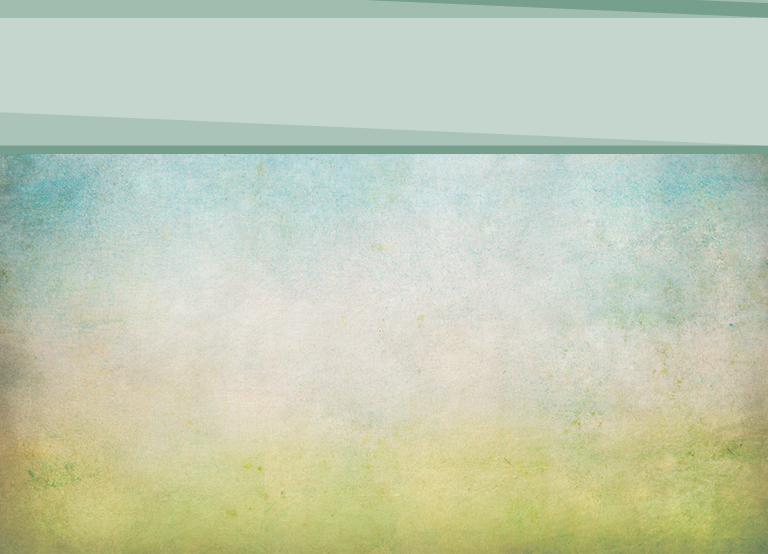 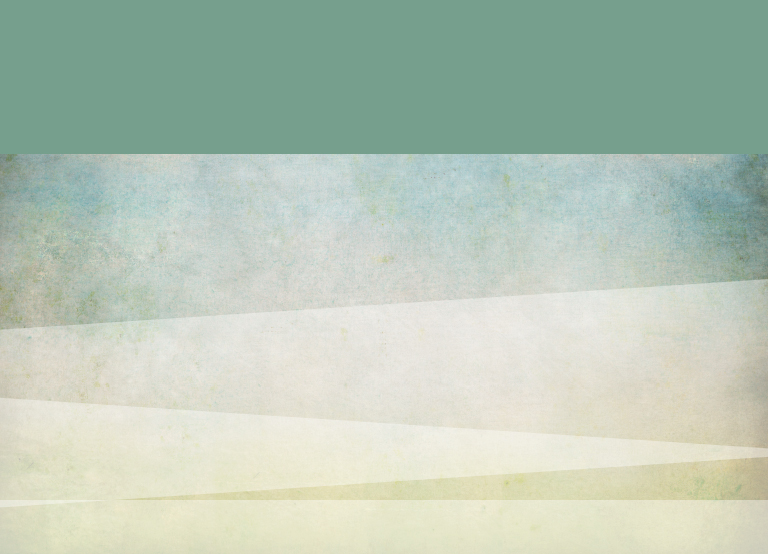 II- A HEART for Doing: Luke 1:38
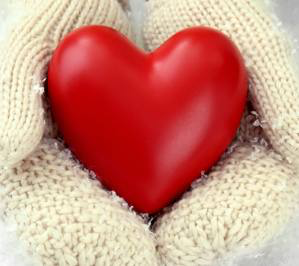 Mary responded, “I am the Lord’s servant. May everything you have said about me come true.” And then the angel left her.
[Speaker Notes: II. A Heart of Doing: Luke 1:38

(Read the verse).  This is from the story of Mary’s encounter with the Angel.  Begin reading with verse 26 and continue through verse 38.
 
Mary had a heart for doing God’s Word.  She was ready to surrender her will to God’s will.  “Be it unto me even as thou wilt.”
 
In her book Adventures in Prayer, Catherine Marshall tells about Sarah, a friend of hers who had a heart for doing God’s Word.
 
One day Sarah came to Catherine with a problem.  She was having doubts about her engagement.
 
“I love Jeb,” she said, “and Jeb loves me.  But the problem is, he drinks – not that he’s an alcoholic or anything.  But the drinking is sort of a symbol of a lot of ideas he has.  It keeps bothering me–enough that I wonder if God is trying to tell me to give up Jeb.  You know, the Bible does say, ‘Can two walk together except they be agreed? What fellowship hath light with darkness?’  But I keep hoping he’ll see my way and change, but so far he hasn’t and it worries me.”
 
As they talked, Sarah came to her own conclusion.  It was that she would lose something infinitely precious if she did not follow the highest and the best that she knew.  Tears glistened in her eyes as she said, “I’m going to break the engagement.  If God wants me to marry Jeb, He will see that things change.”
 
Right then they knelt and Sarah told God of her decision.  She put her broken dreams and her now unknown future into God’s hands. She was submitting her will to the will of God, trusting Him to work things out according to His will.]
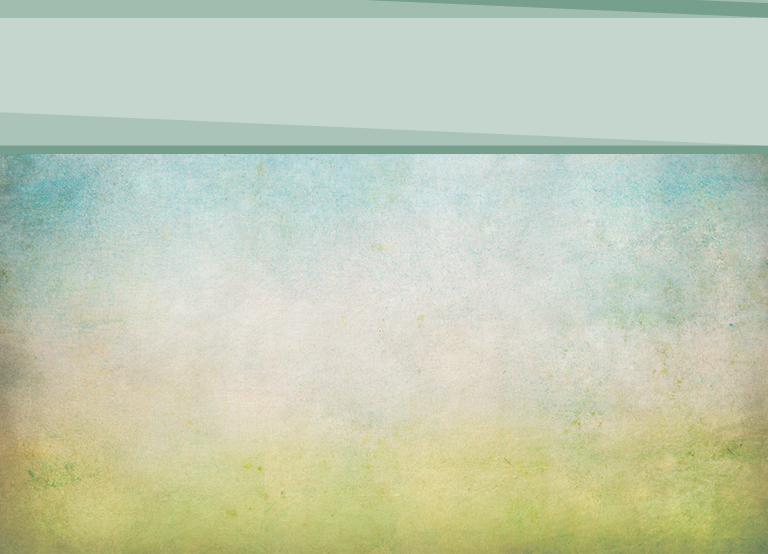 [Speaker Notes: Jeb’s ideas and ideals did not change, and Sarah did not marry him.  A year later Sarah wrote Catherine an ecstatic letter.  “It nearly killed me to give up Jeb.  Yet God knew that he wasn’t the one for me.  Recently I’ve met the man and we’re to be married.  Today I really have something to say about the wisdom and joy of trusting God and His Word.”
 
Catherine continues, “It’s good to remember that not even the Master Shepherd can lead if the sheep do not follow Him, but insist on running ahead of Him or taking side paths.  That’s the why of Christ’s insistence on a very practical obedience. ‘And why call ye me, Lord, Lord, and do not the things which I say?’”
 
Obedience, surrender to God’s will, is all through Scripture.  The pliability of an obedient heart must be complete from the set of our wills right through to our actions.

Dorothy Watts spent over an hour one morning meditating on a stone she picked up from her garden path.  This is what she wrote:
 
“This pebble picked up from my garden pathway is a tiny bit of eternity.  It has been around since God spoke the world into being that long ago creation morning.  It was part of the dry land.  I don’t know the journey it has taken, but it was at one point broken away from the original matter, broken by water, fire, ice, earthquake, pressure, or some other devastating force.
 
“And through the centuries it has been exposed to the elements and is now worn smooth, but not quite symmetrical.  I imagine it in a stream bed, tossed about by the churning mountain waters, melted snow, removing rough edges, polishing, shaping it into what I see right now.
 
“And now it serves as a thing of common usefulness in my footpath.  When looked at as part of the whole garden, rather insignificant, yet part of the overall beauty.
 
“I picked it up out of its place and it did not resist.  It was ready to serve whatever purpose I have for it.
 
“My life, too, is a stone–unpolished at birth, worn smooth by years of toil and trouble. It is not yet finished, still asymmetrical, needing something more to bring out its beauty.  Lord, how often You have picked me up, a stone in Your hand, and I have resisted.  I have not wanted to change, not wanted to be dropped in a new place, to serve a new purpose, to feel new polishing elements.]
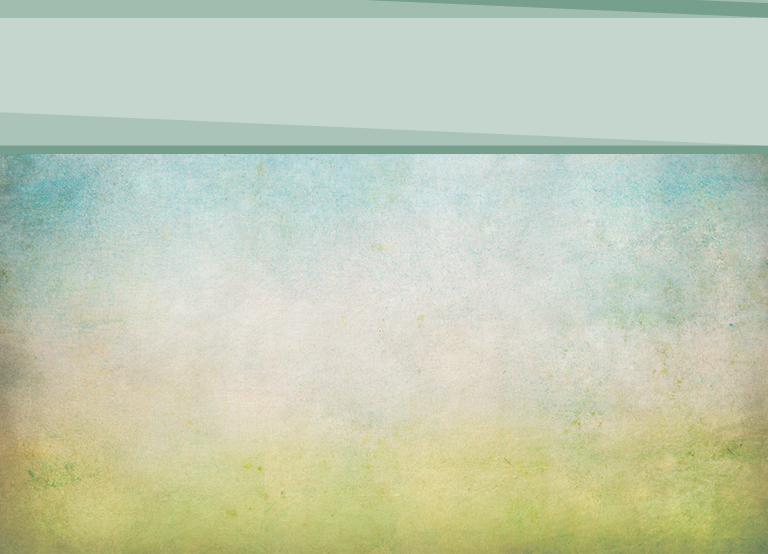 “Lord, make me more like this pebble, patient, surrendered, willing to be, anything You want me to be: A pebble buried at the bottom of a pot to provide drainage; a tiny rock in a mountain stream, crashing against larger rocks in the rapids; a stone among others in a garden path; a decorative rock in the building of a house; or a polished precious gem in a monarch’s crown.  Lord, I am willing to be a stone in Your hands.  Place me anywhere You want to, polish me as You see fit.  Make of me whatever seems good in Your sight.”
“Lord, give me a heart for doing your Word!”
[Speaker Notes: “Lord, make me more like this pebble, patient, surrendered, willing to be, anything You want me to be: A pebble buried at the bottom of a pot to provide drainage; a tiny rock in a mountain stream, crashing against larger rocks in the rapids; a stone among others in a garden path; a decorative rock in the building of a house; or a polished precious gem in a monarch’s crown.  Lord, I am willing to be a stone in Your hands.  Place me anywhere You want to, polish me as You see fit.  Make of me whatever seems good in Your sight.
 
Lord, give me a heart for doing your Word!”]
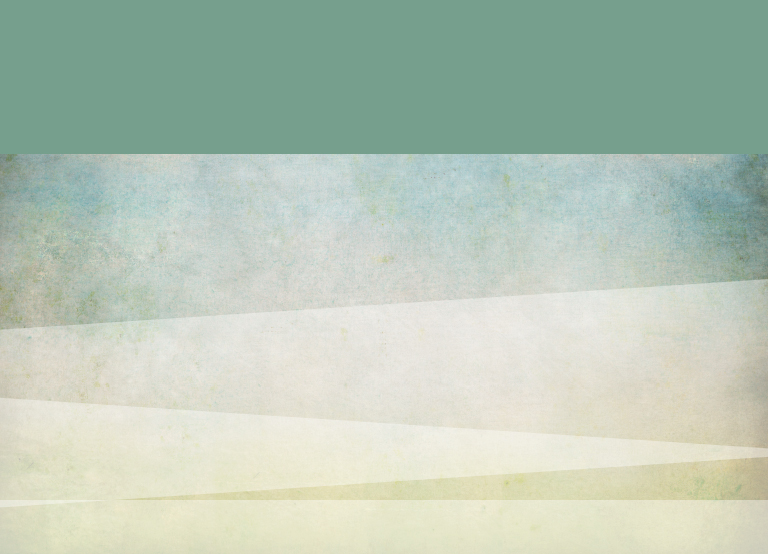 III- The ACT of Doing: Luke 2:39
“And when they had performed all things according to the law of the Lord, they returned into Galilee, to their own city Nazareth.”
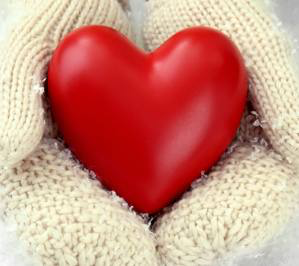 [Speaker Notes: III. The Act of Doing: Luke 2:39.
 
“And when they had performed all things according to the law of the Lord, they returned into Galilee, to their own city Nazareth.”
 
Not only did Mary believe in the authority of God’s Word; not only did she have a heart for doing His Word; she had the acts of obedience.  She performed all things according to the Word of the Lord.
 
It was one thing to say, “Yes, Lord, be it unto me even as thou wilt.”  But it was another thing to hang in there through nine months of pregnancy, to put up with the scorn of her peers, to carry through with her commitment to bear the Son of God, to nurse Him, raise Him, and teach Him.
 
It couldn’t have been an easy thing for her to make the journey to Bethlehem, to give birth in a stable.  But she did the acts of obedience.  She and Joseph were careful to fulfill all they knew to do according to God’s Word.]
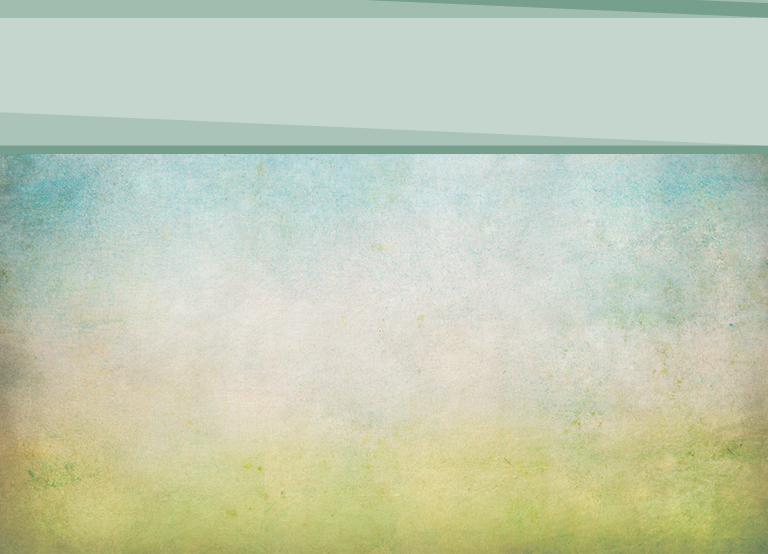 They had the child circumcised on the 8th day. 
They named Him Jesus.
They observed the ritual of purification after 40 days.
They offered the sacrifice of two turtle doves according to the law.
Mary went with Joseph into Egypt and back again at the direction of God’s Word.
She taught Jesus the law and the prophets
[Speaker Notes: 1.  They had the child circumcised on the 8th day.
 
2.  They named Him Jesus.
 
3.  They observed the ritual of purification after 40 days.
 
4.   They offered the sacrifice of two turtle doves according to the law.
 
5.   Mary went with Joseph into Egypt and back again at the direction
      of God’s Word.
 
She taught Jesus the law and the prophets.

Mary’s surrender to the Word of God was complete from the set of her will right through to her actions.]
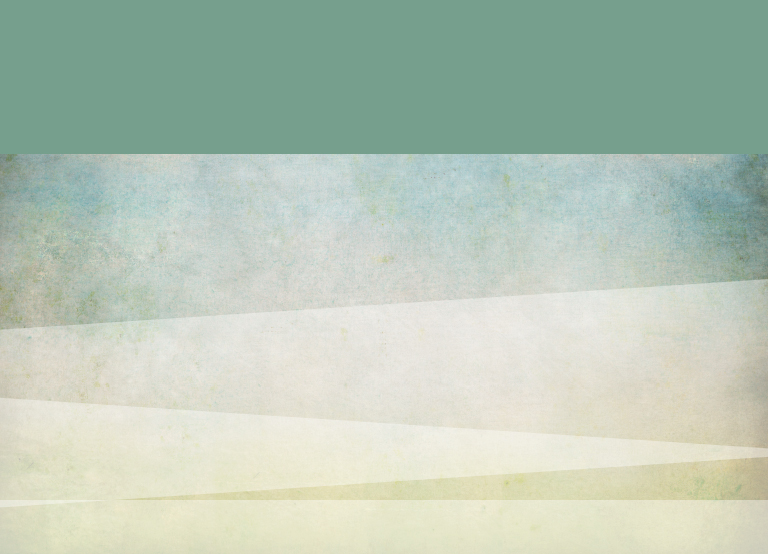 [Speaker Notes: Mildred Cable had a similar heart for doing God’s Word.  Following God’s leading she and two other Bible women went into Mongolia and took God’s message of love to people in the Gobi desert.  At one point a young Rebel, General Thunderbolt and his 3,000 terrorists terrorized the whole countryside.  They rode through the villages, plundering, raping, and killing.
 
Then one day Mildred Cable was captured by the soldiers and taken to the hiding place of General Thunderbolt to treat his injuries from battle.  After he was better, she requested traveling papers and permission to leave, and these were granted to her.
 
Mildred wanted to leave immediately, but a voice seemed to be speaking to her heart.  “Perhaps this is the purpose for which you were brought here.  You must witness to this wicked person and warn him.” And words of Scripture came clearly to mind, “When I say unto the wicked, thou shalt surely die; if thou dost not speak to warn the wicked from his way, his blood will I require at thine hand” (Ezekiel 33:8).
 
Once again it was the call to complete obedience to the Word of God.  Mildred chose her best Bible, one with gold lettering and wrapped it in red paper.  This witness to the Thunderbolt might cost her liberty or her life.  But Mildred faced the warrior and presented the gift.
 
“Great man, we have received your hospitality for many weeks.  I am glad I could help you recover.  This gift is of great value; it is the Word of the Living God.”
 
The Thunderbolt rose to his feet, staring.
 
Mildred continued, “This book warns men to prepare to meet God.  I beg of you to repent of your evil ways, or the end will be destruction for you.”
 
The fierce bodyguards stiffened and gripped their rifles more tightly.  How dare this thin little foreign devil speak so to their general!
 
“What a man sows, he reaps,” Mildred went on.  “Please accept this Book.  Read it; obey it.  Accept the salvation it offers through Jesus Christ, who is Lord of all.”
For an endless, awful moment all was silent.  Then The Thunderbolt stretched out his hand and saluted!  He accepted the Bible with both hands and bowed in the Chinese custom.  Mildred turned and walked from the room as he stared thoughtfully after her.
 
Mildred Cable believed in the absolute authority of Scripture.  She had a heart willing to do the Word, and she also followed through with the act of obedience.
 
An obedient heart is not enough.  We must have also obedient feet, hands, and lips.]
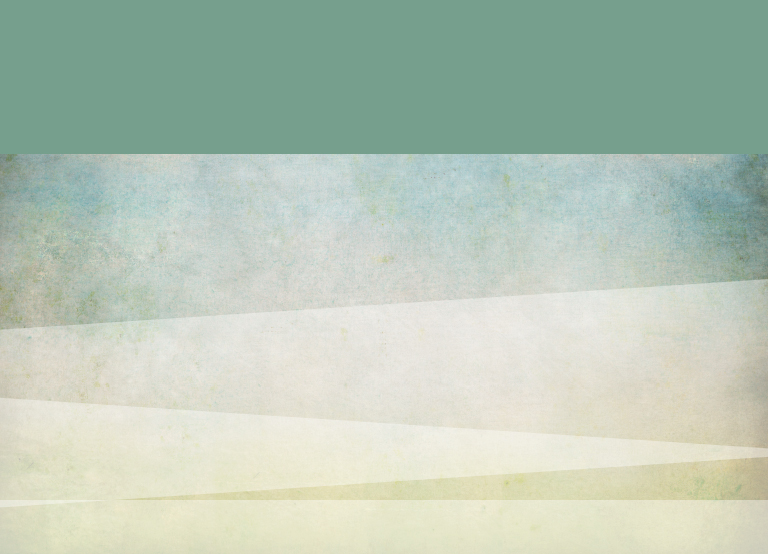 IV- The POWER for Doing: Philippians 2:13
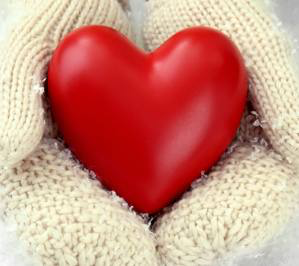 “For it is God which worketh in you both to will and to do of his good pleasure.”
[Speaker Notes: IV. The Power for Doing: Philippians 2:13.
 
“For it is God which worketh in you both to will and to do of his good pleasure.”
 
The truth of the matter is that we cannot do the Word, but if we have a willing heart and step out in faith, then the Lord comes forward and does for us, works in us.
 
When we do what we can do, choose to obey, and reach out in faith, doing our part, then He does His part, working out the Word in our lives.  Doing the Word is all Grace, allowing God to do for us what we cannot do for ourselves.]
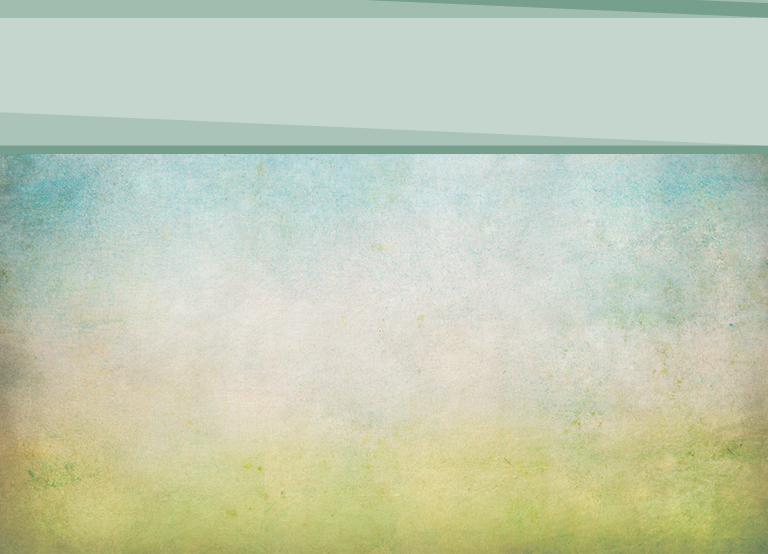 [Speaker Notes: Turn for a moment to 2 Chronicles 20:22. This chapter is the story of Jehoshaphat’s battle with the Ammonites and Moabites in the wilderness of Tekoa.  Jehoshaphat’s armies were no match for them.  There were too many of the enemy.  Defeat seemed certain.
 
What did Jehoshaphat do?  He called out the marching choir and let them go forth before the army singing, “Praise the Lord; for his mercy endureth forever.”
 
They sang the song of victory, they praised God, something they could do. And what happened?  Verse 22.
 
“And when they began to sing and to praise, the Lord set ambushments against the children of Ammon, Moab, and mount Seir, which were come against Judah, and they were smitten.”
 
The people did what they could do.  They submitted their hearts to do God’s will.  They stepped out in faith singing praises to their God, and God did what they could never do.  He set ambushments and defeated the enemy.
 
The power for doing is not of us.  It is supplied by the Living Word in response to our surrendered heart and our willingness to act by His power.
 
Dorothy Watts once struggled with anger and bitterness toward a man and his wife who spread false reports about her husband.  Oh, how she struggled with those feelings.  She came to hate those people.  She was angry with them for doing such a thing.
 
But the authoritative Word of God came to her, “Love your enemies, bless those that curse you, do good for them which despitefully use you.”
 
The Lord gave her a willing heart, and she prayed, “Lord please, I want to obey Your Word, but it isn’t in me to do it.  Help me to love them.”]
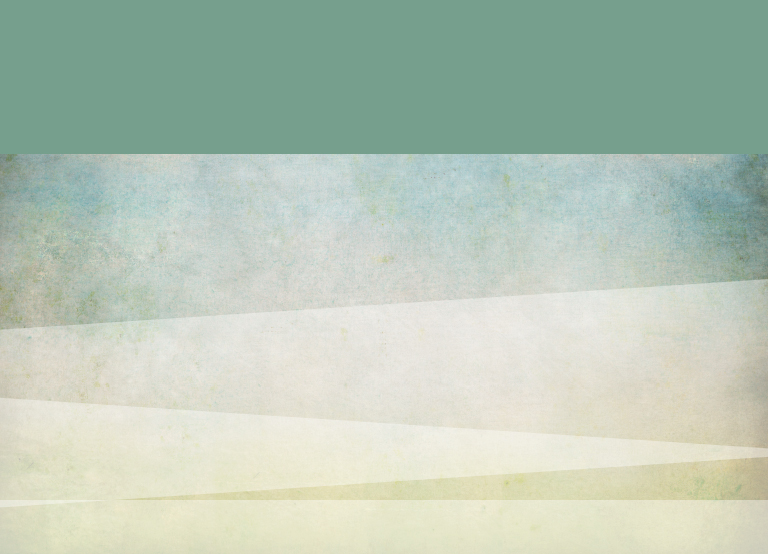 [Speaker Notes: But the feeling didn’t come until she stepped out in faith and began to act like she loved.  It was hard, but she made the choice to obey God’s Word.  Then she tried to do the actions of love.  God gave her strength to write a note, to bring them a little gift, to greet them warmly when she saw them, to invite them to her home for a meal.  The strangest thing happened.  She acted the Word of God though she did not feel like it.   Then before she realized it God had supplied the feelings.  God had done for her what she could not do for herself.
 
Someone asks, isn’t this being a hypocrite, putting on a front, acting something you do not feel?  No, not if this is a choice you have made.  By making a choice you have simply enlisted your will, choosing to have a heart for doing God’s will, deciding to act upon His Word whether you feel like it or not.
 
Feelings are fickle.  They are an unsafe guide.  Satan will often use our emotions. However we can choose to obey God’s Word, not our feelings.  We make a choice to have a heart for doing, putting our will on the side of God.  And then He takes control of the feelings and gives us the power to make it happen.
 
This is what it takes to Do the Word.  We accept the authoritative Word of God regardless of our senses, then we make a choice of the will to do what He asks us to do, and we step out in faith, relying on God to work in us to do the Word.
 
(Share a personal experience of when you chose to have a willing heart to do what God asked you to do in His Word).]
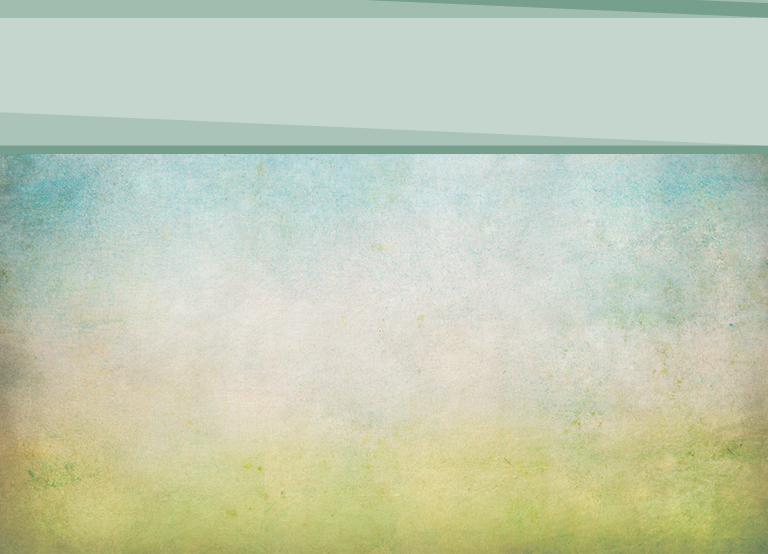 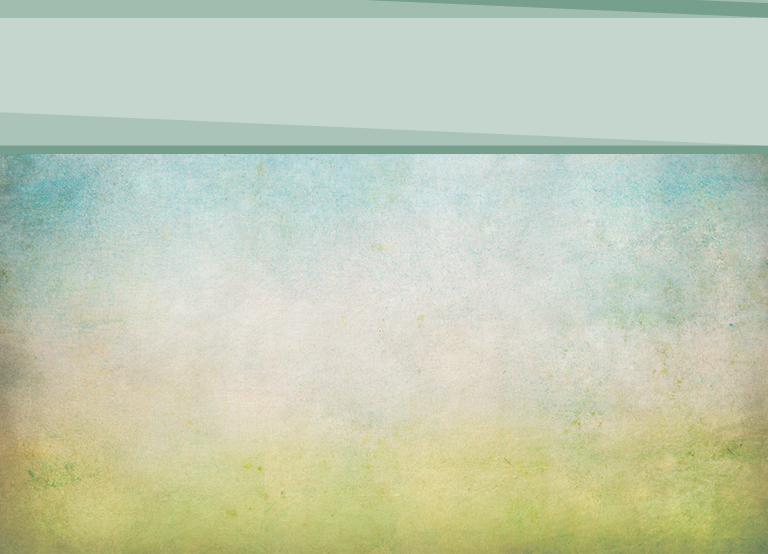 The Basis of Doing 
    (The authoritative Word of God)
2.  A Heart for Doing 
    (Surrender to the Word)
3.  The Act of Doing 
    (Stepping out in Faith)
4.  The Power for Doing 
(God does for us what we cannot do for ourselves)
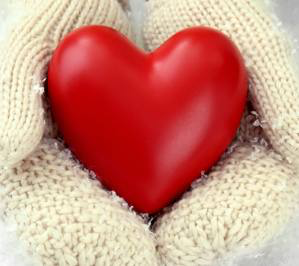 [Speaker Notes: Let’s have a quick review.  What are the four markers on the path of obedience?
 
The Basis of Doing (The authoritative Word of God)
 
A Heart for Doing (Surrender to the Word)
 
The Act of Doing (Stepping out in Faith)
 
The Power for Doing (God does for us what we cannot do for ourselves)]
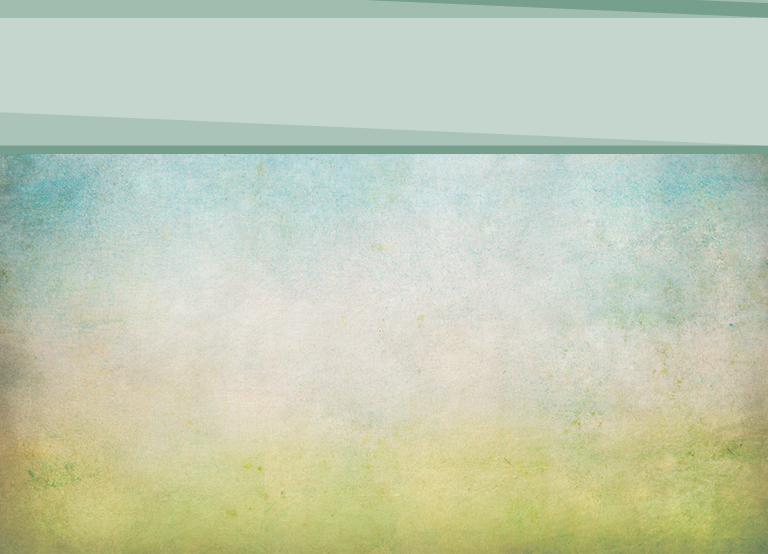 Do the Word
Do the Word
The Basis for Doing
Doing is based on authority of Word of God (John 2:5)
Examples of women who believed in authority of God’s Word
II.  A Heart for Doing
Surrendering our will to the Word of  God (Luke 1:38)
Example of a woman who surrendered to the Word of God
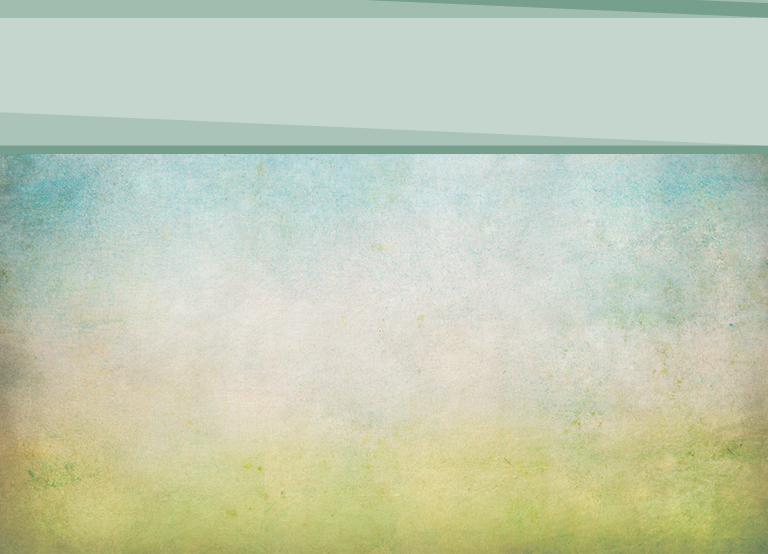 Do the Word
III.  The Act of Doing
Obeying the Word of God (Luke 2:39)
The Power for Doing
God supplies the power for doing  (Phil. 2:13; Eph. 3:20)
Biblical examples of God supplying power for doing
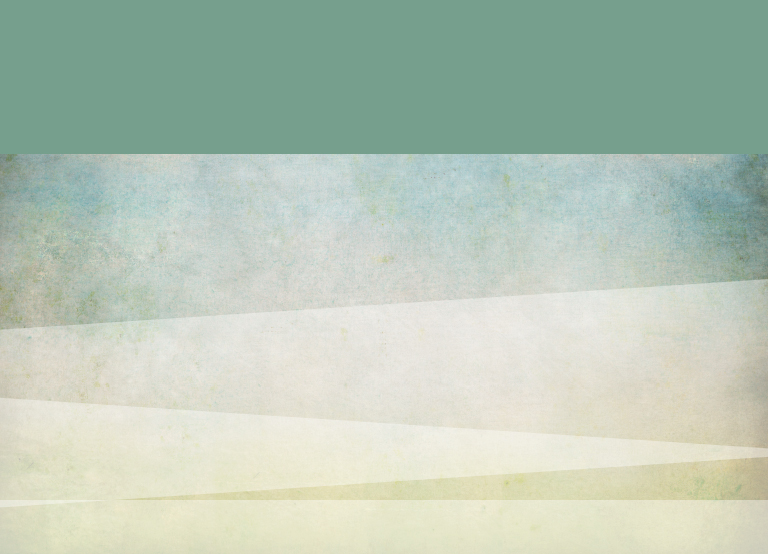 Corrie ten Boom 
Story
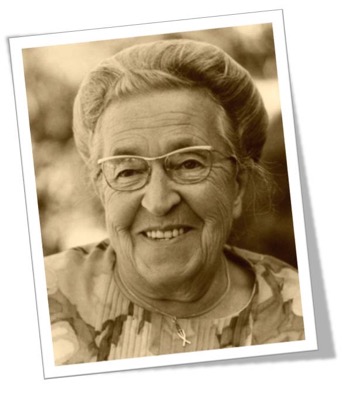 [Speaker Notes: Closing
 
“I hate that man!”  Corrie ten Boom’s face hardened as she recognized the face of a guard at Ravensbruck.  It was several years after the war and Corrie had lectured about God’s love and forgiveness.
 
When she saw him walking towards her after the meeting, a wave of horror passed over her.  She realized the old hatred was still there.
 
He stuck out his hand, “A fine message, Fraulein!  How good it is to know, as you say, all our sins are at the bottom of the sea!”
 
“You were a guard at Ravensbruck,” Corrie heard herself say.  “I remember you.  Do you remember me?”
 
“Yes, I was a guard at Ravensbruck,” he admitted.  “But I don’t remember you.  There were so many.  But I have become a Christian since then.  I know that God has forgiven me for the cruel things I did there, but I would like to hear it from your lips as well.  Fraulein, will you forgive me?”
 
Suddenly Corrie realized she had no control of her emotions of hate, bitterness, and anger.  She could not do the Word of God.  She could not forgive that man.
 
She says it was the hardest thing she ever had to do.  She looked inside her own heart and saw nothing but coldness, bitterness, and hatred.  There was no feeling of love or forgiveness there.
 
“Jesus, help me!”  She prayed silently.  “I can lift my hand.  I can do that much.  You take control.  You supply the feeling.”
 
Woodenly, mechanically, she thrust her hand into the one stretched out to her.  And as she did, an incredible thing took place.  She said, “The current started in my shoulders, raced down my arm, sprang into our joined hands.  And then this healing warmth seemed to flood my whole being bringing tears to my eyes.”
 
“I forgive you, Brother,” she cried.  “With all my heart, I forgive you.”]
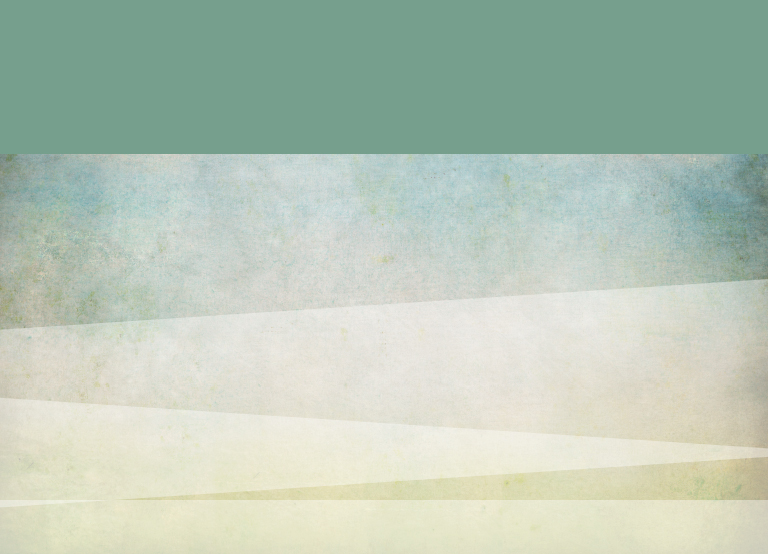 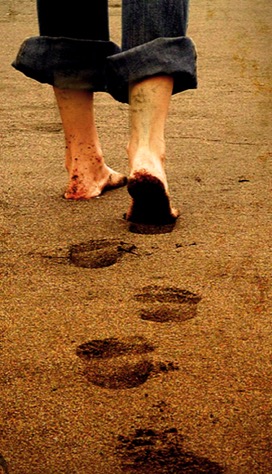 “Whatsoever He saith unto you do it.” 
John 2:5